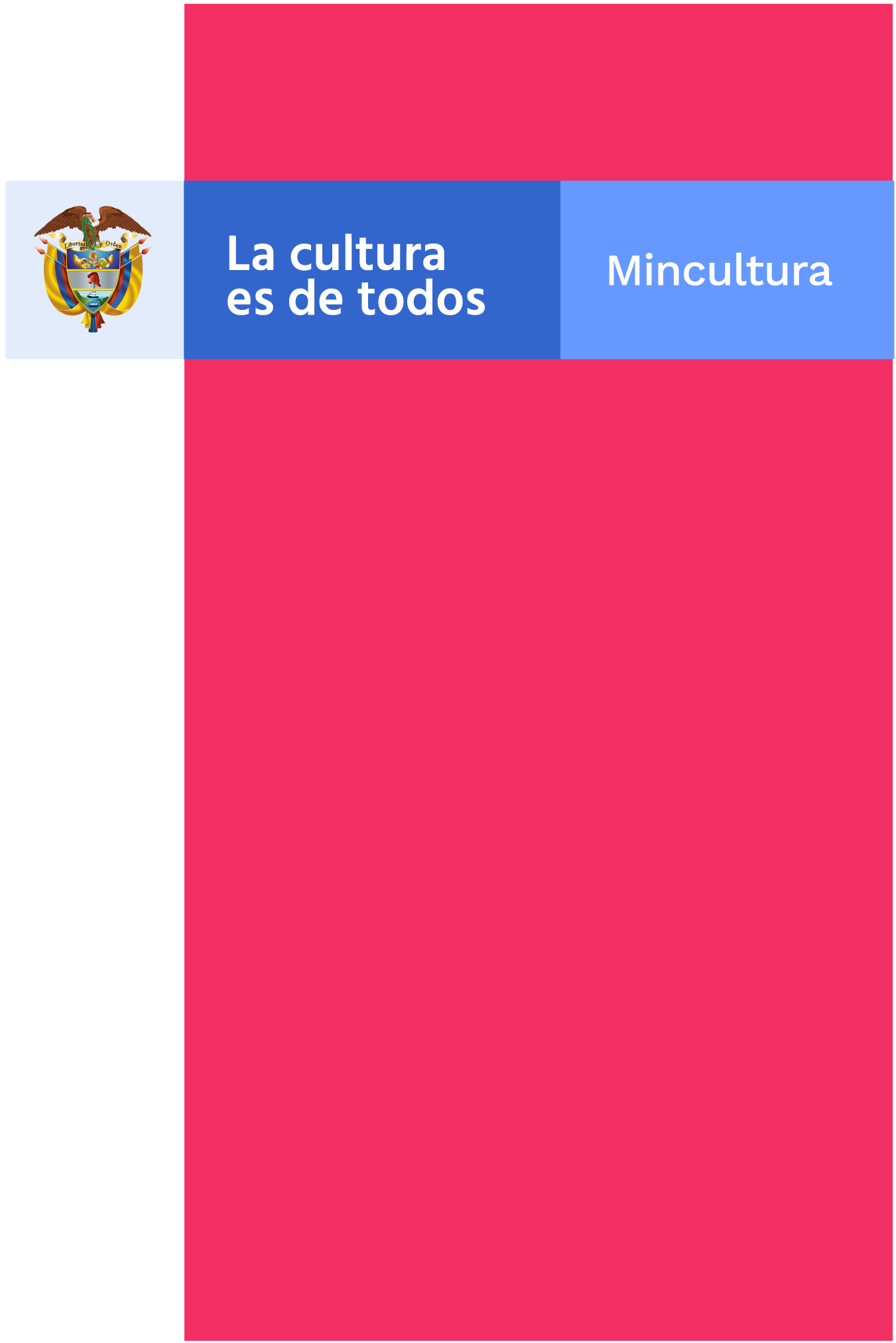 GRUPO INFRAESTRUCTURA CULTURAL
VIGENCIA 2021
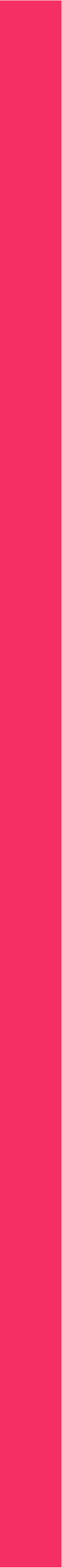 REGLAMENTACIÓN
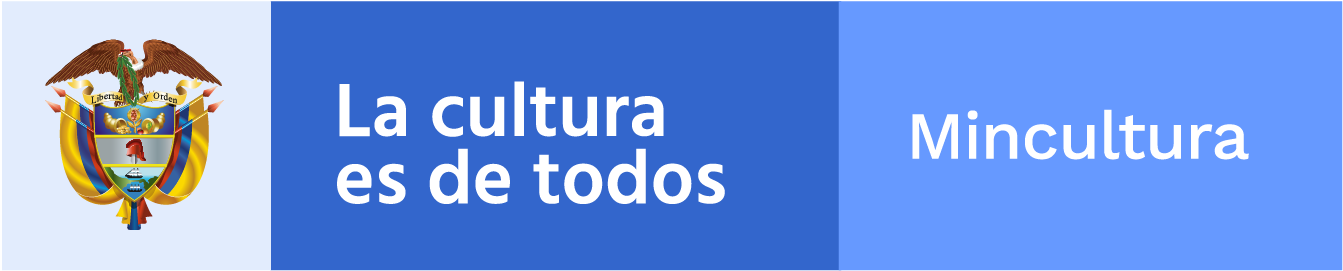 GRUPO INFRAESTRUCTURA CULTURAL
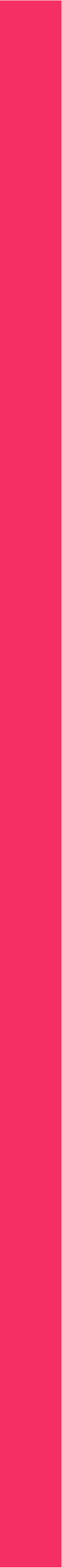 REGLAMENTACIÓN
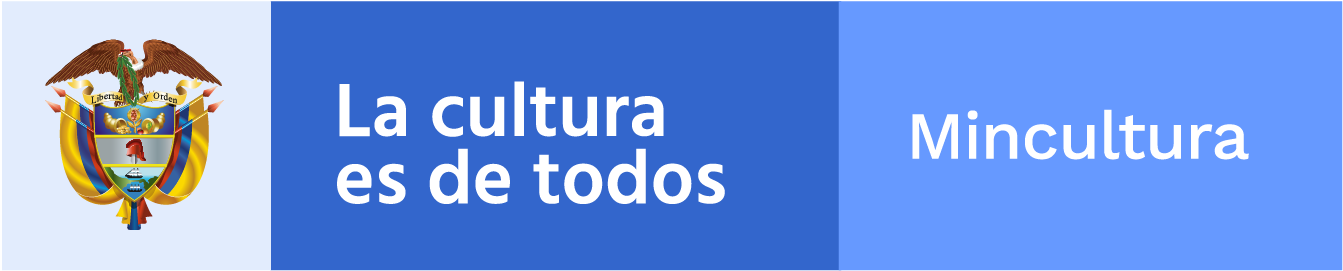 GRUPO INFRAESTRUCTURA CULTURAL
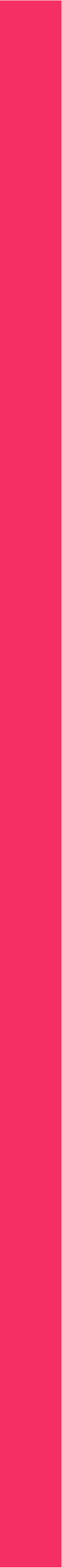 REGLAMENTACIÓN
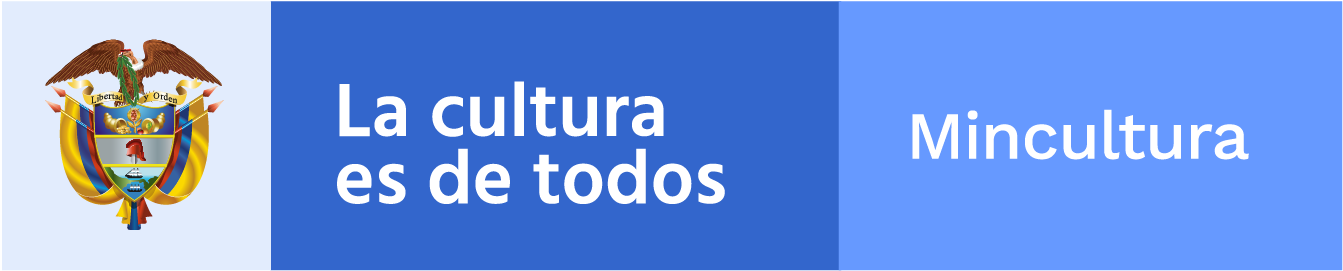 GRUPO INFRAESTRUCTURA CULTURAL
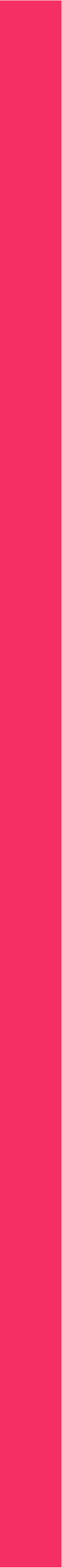 OBJETIVO
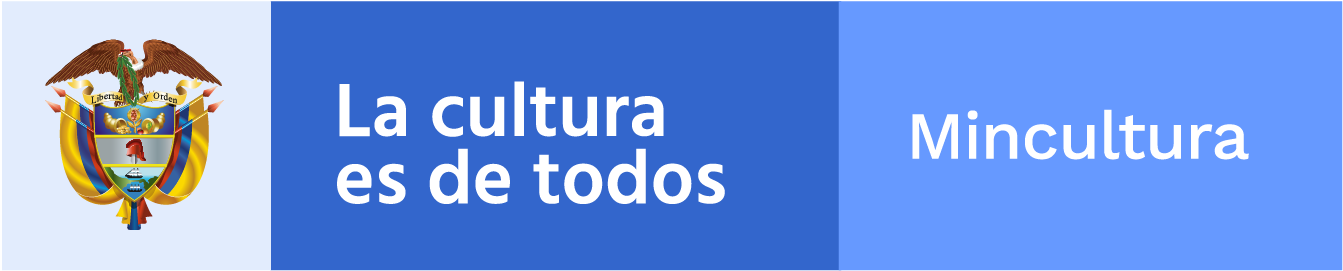 GRUPO INFRAESTRUCTURA CULTURAL
Asesorar, viabilizar, construir, adecuar, supervisar y dotar equipamientos culturales, con base en criterios técnicos de calidad y teniendo en cuenta la demanda, necesidades de los entes territoriales y criterios de priorización del Gobierno Nacional.
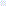 ORGANIGRAMA
GIC
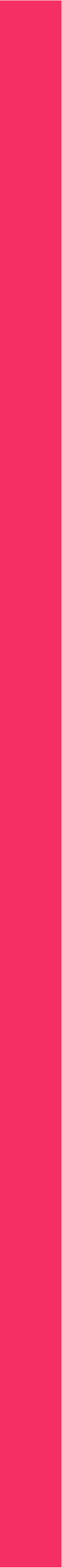 FUNCIONES DEL GRUPO
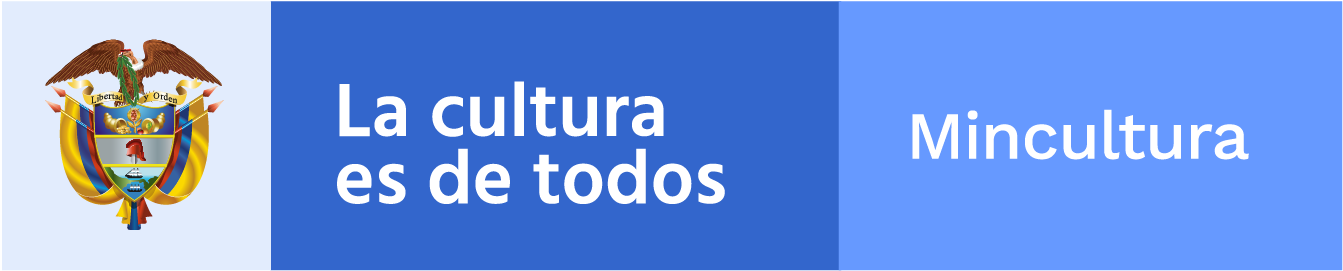 1. Acompañar a las entidades territoriales que lo soliciten en la formulación y presentación de proyectos de construcción y/o dotación infraestructura física cultural al Ministerio de Cultura para que sean viabilizados.
2. Recibir proyectos de viabilización remitidos al Grupo de Infraestructura Cultural.
3. Registro de las solicitudes de asesoría en la base de datos para su respectivo control y eventual reporte, así como la distribución de las solicitudes entre los profesionales.
4. Organización, coordinación y moderación de reuniones conjuntas cuando las entidades territoriales solicitan una asesoría integral que involucra también a diferentes dependencias de Ministerio de Cultura como: Sistema General de Regalías, Biblioteca Nacional, Dirección de Fomento Regional, Dirección de patrimonio, área de música, área de danza, área de teatro, entre otros.
5. Solicitud de conceptos previos relativos a la pertinencia de la solicitud, al área que corresponda (Biblioteca Nacional, Fomento Regional, área de danza, área de música, etc.), conforme lo estipula el proceso de viabilización técnica de proyectos y seguimiento a la recepción de los mismos.
6. Revisión técnica y documental (desde el campo de la arquitectura) de los proyectos que son presentados para su viabilización, así como coordinación de las observaciones al proyecto que realicen otros profesionales (eléctrico, hidrosanitario, estructural, presupuesto, entre otros). Consolidación de las observaciones y remisión a la entidad territorial interesada y posterior seguimiento y respuesta a inquietudes surgidas.
GRUPO INFRAESTRUCTURA CULTURAL
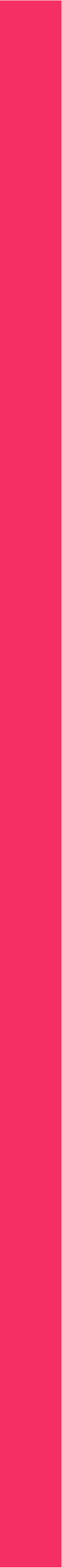 PROYECTOS CONSTRUIDOS, ENTREGADOS E INAUGURADOS
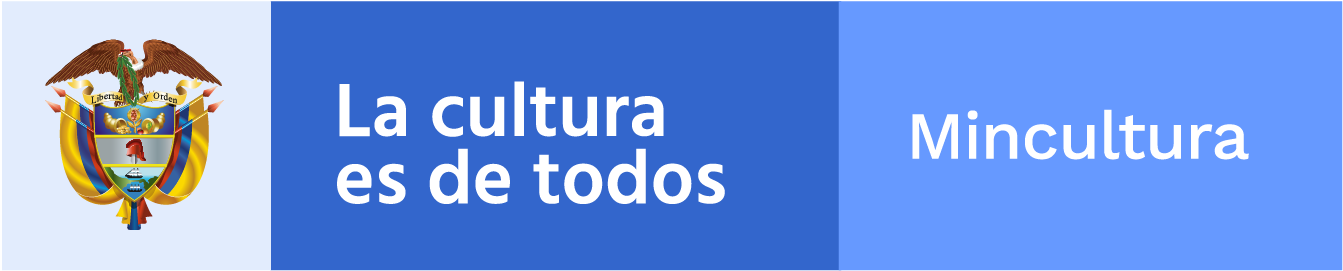 7. Conceptualización y desarrollo de propuestas de diseños o ajustes a diseños al momento en que el Ministerio de Cultura realice el acompañamiento técnico en la estructuración de proyectos, para aquellas comunidades conformadas por minorías.
8. Elaboración de diseños detallados, presupuestos y/o especificaciones técnicas en coordinación con los diferentes profesionales del área.
9. Actualización de los diseños de los Prototipos incluidos en la oferta institucional ofrecida por el Ministerio desde el Grupo de Infraestructura Cultural (Bibliotecas, Casas de Cultura, Escuelas de Música
10. Realizar visitas técnicas con motivo de la inspección de lotes, brindar asesoría a las entidades sobre la estructuración de proyectos o gestionar los requisitos en favor del procedimiento de viabilización.
11. Elaborar estudios previos para proyectos priorizados.
12. Apoyar etapas del proyecto de pliego y pliego de condiciones definitivo.
13. Supervisar ejecución de proyectos: Verificar la Velar porque los contratos y/o convenios se realicen en las condiciones pactadas con la calidad y oportunidad requeridas.
GRUPO INFRAESTRUCTURA CULTURAL
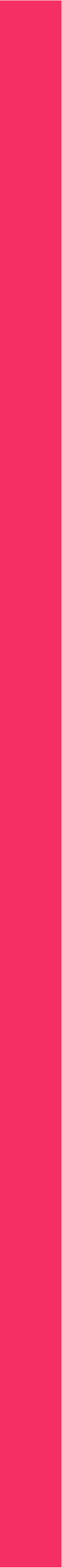 PROYECTOS CONSTRUIDOS, ENTREGADOS E INAUGURADOS
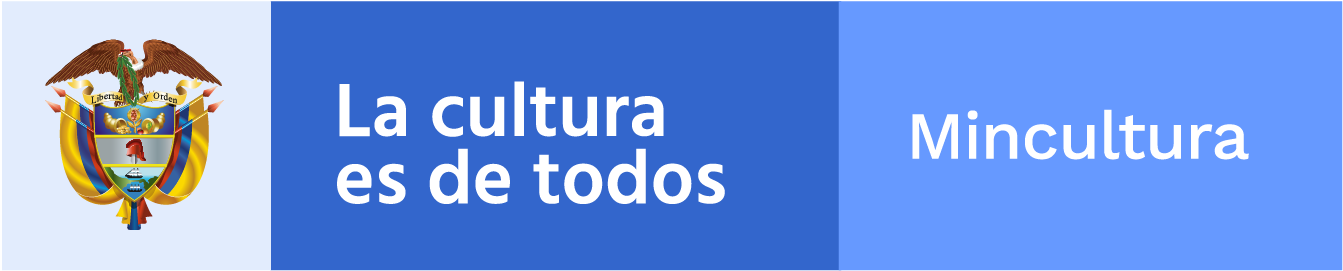 14. Velar que cumpla con las obligaciones pactadas en el objeto contractual, a través de los informes semanales, mensuales y visitas técnicas periódicas que se realicen a la obra.
15. Realizar los comités técnicos necesarios requeridos durante la ejecución de la obra, para verificar avance, tratar temas para definir novedades o de acuerdo a la necesidad.
16. Reportar de forma semanal el avance de la obra y demás aspectos relevantes del desarrollo, de acuerdo al correspondiente informe recibido por parte de la interventoría.
17. Recibir la obra y el Manual de Mantenimiento por parte de la interventoría.
18. Entrega de la obra al ente territorial.
19. Realizar el proceso de liquidación.
20. Realizar seguimiento al estado de la infraestructura.
GRUPO INFRAESTRUCTURA CULTURAL
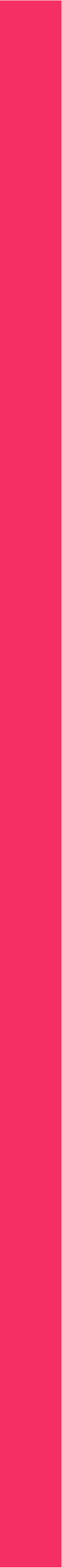 RIESGOS
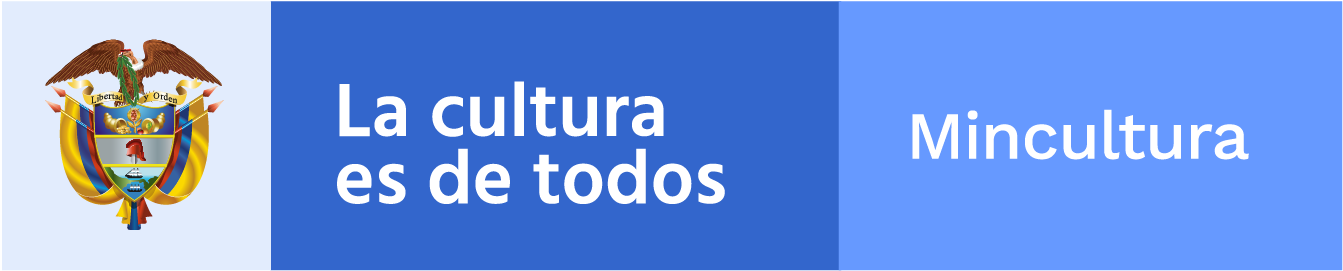 1. Posibilidad de recibir o solicitar cualquier dádiva o beneficio a nombre propio o de terceros para cambiar especificaciones técnicas que afectan la calidad de los bienes y/o inversiones.
2. Posibilidad de recibir o solicitar cualquier dádiva o beneficio a nombre propio o de terceros para validar mayores cantidades de obra en actividades no ejecutadas.
1. Encontrar diferencias entre las condiciones inicialmente previstas por la Entidad y lo observado en los sitios de las obras.
2. Retrasos o incumplimientos en la entrega de productos ( Estudios, diseños, informes y demás entregables pactados) y/o en la ejecución del objeto del contrato
3. Inadecuado desarrollo de los productos ( Estudios, diseños, informes y demás entregables pactados) y/o en la ejecución del objeto del contrato que afecten la calidad del bien y/o servicio
4. Afectación por Brote de enfermedades, endémicas, pandémicas tipo covid19 que impidan la ejecución de actividades
5. Afectación a la ejecución de actividades por amenazas externas asociadas a factores naturales (fenómenos climáticos y geológicos) y factores antropicos (Alteraciones en el orden publico, atentados ,etc.)
GRUPO INFRAESTRUCTURA CULTURAL
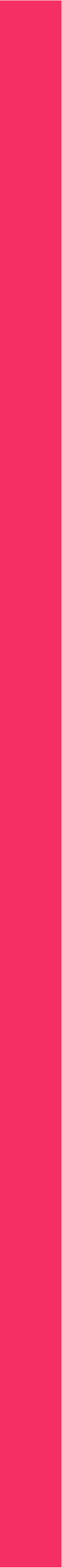 INDICADORES
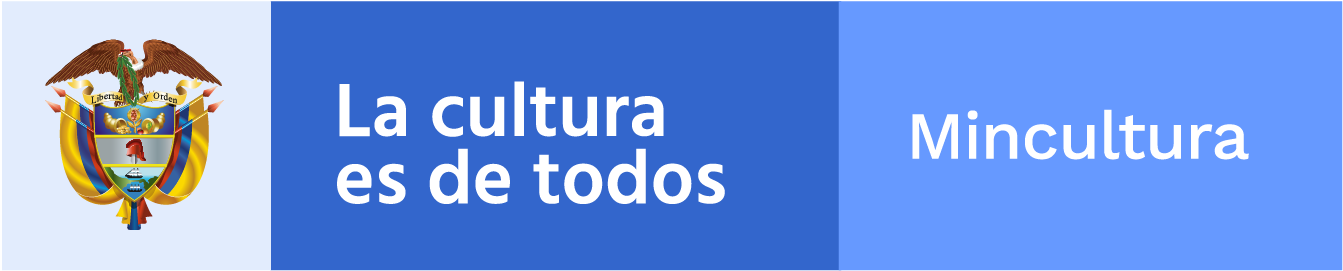 META:  15 En el periodo comprendido entre el 01 de enero al 31 de diciembre se viabilizaron 16 proyectos.
META:  100% En la ejecución de recursos del GIC hasta la fecha del 30 de Diciembre de 2021 se comprometieron el 99 % y se ejecutó el 69%
META:  8En el periodo comprendido entre el 01 de enero al 31 de diciembre se construyeron y dotaron 21 infraestructuras culturales.
GRUPO INFRAESTRUCTURA CULTURAL
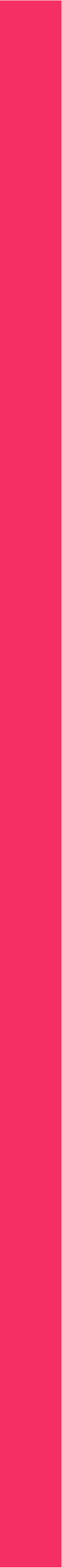 PROCEDIMIENTOS
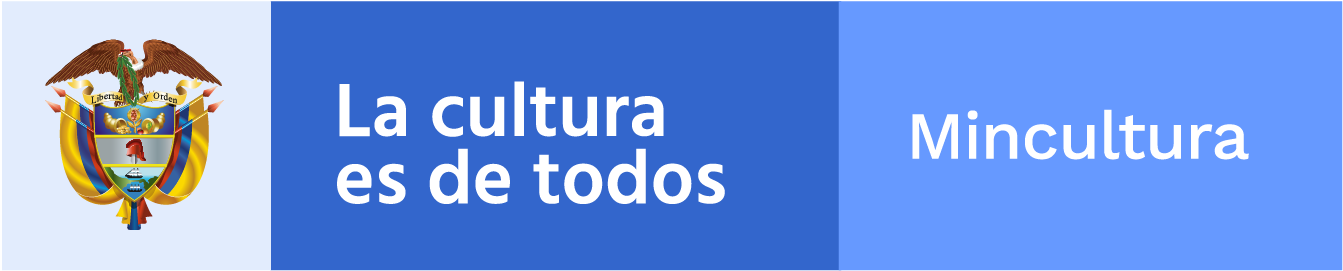 GRUPO INFRAESTRUCTURA CULTURAL
Construir, adecuar, dotar y supervisar las obras para el desarrollo y disfrute de las diversas manifestaciones culturales del país.
Asesorar y viabilizar proyectos de infraestructura cultural.
Dentro del PROCESO MISIONAL de CREACIÓN Y MEMORIA del Ministerio de Cultura, se encuentra el SUBPROCESO DE GESTIÓN, CREACIÓN Y CONSOLIDACIÓN DE INFRAESTRUCTURA CULTURAL, que con base en criterios técnicos de calidad y teniendo en cuenta la demanda, necesidades de los entes territoriales y criterios de priorización del Gobierno Nacional se enmarcan los siguientes objetivos:
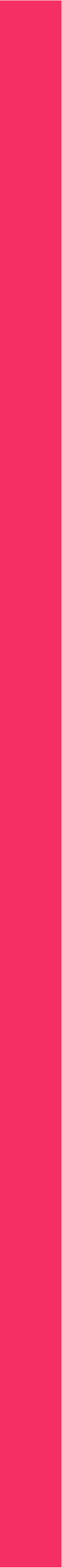 PROYECTOS ENTREGADOS E INAGURADOS
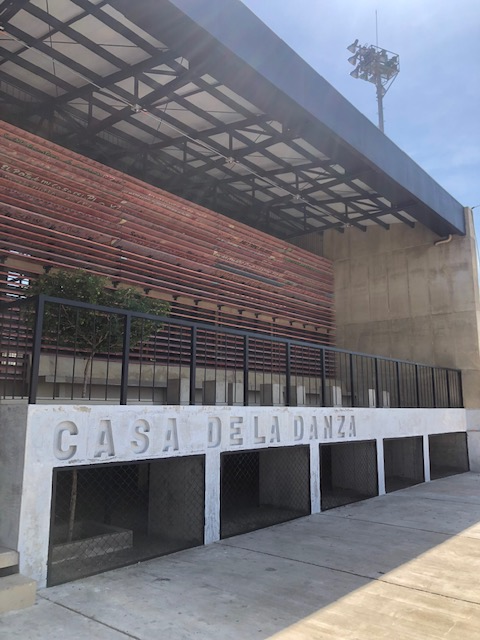 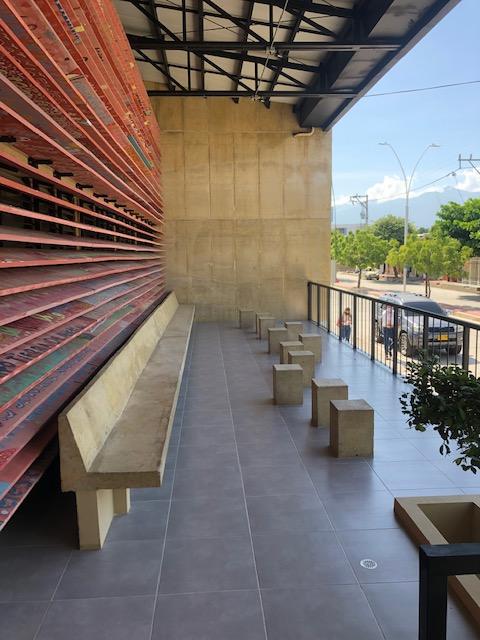 $2,005,379,702,43
Casa de la danza  Barrio Pescaito – Distrito de Santa Martha
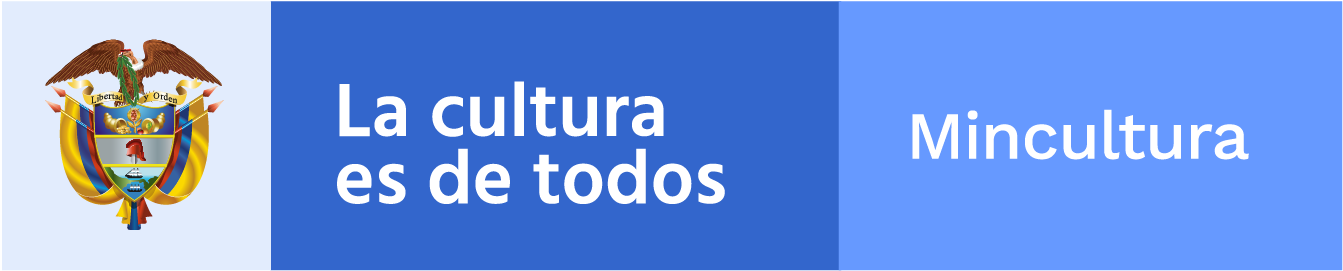 GRUPO INFRAESTRUCTURA CULTURAL
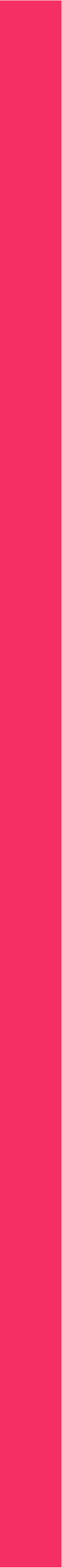 PROYECTOS ENTREGADOS
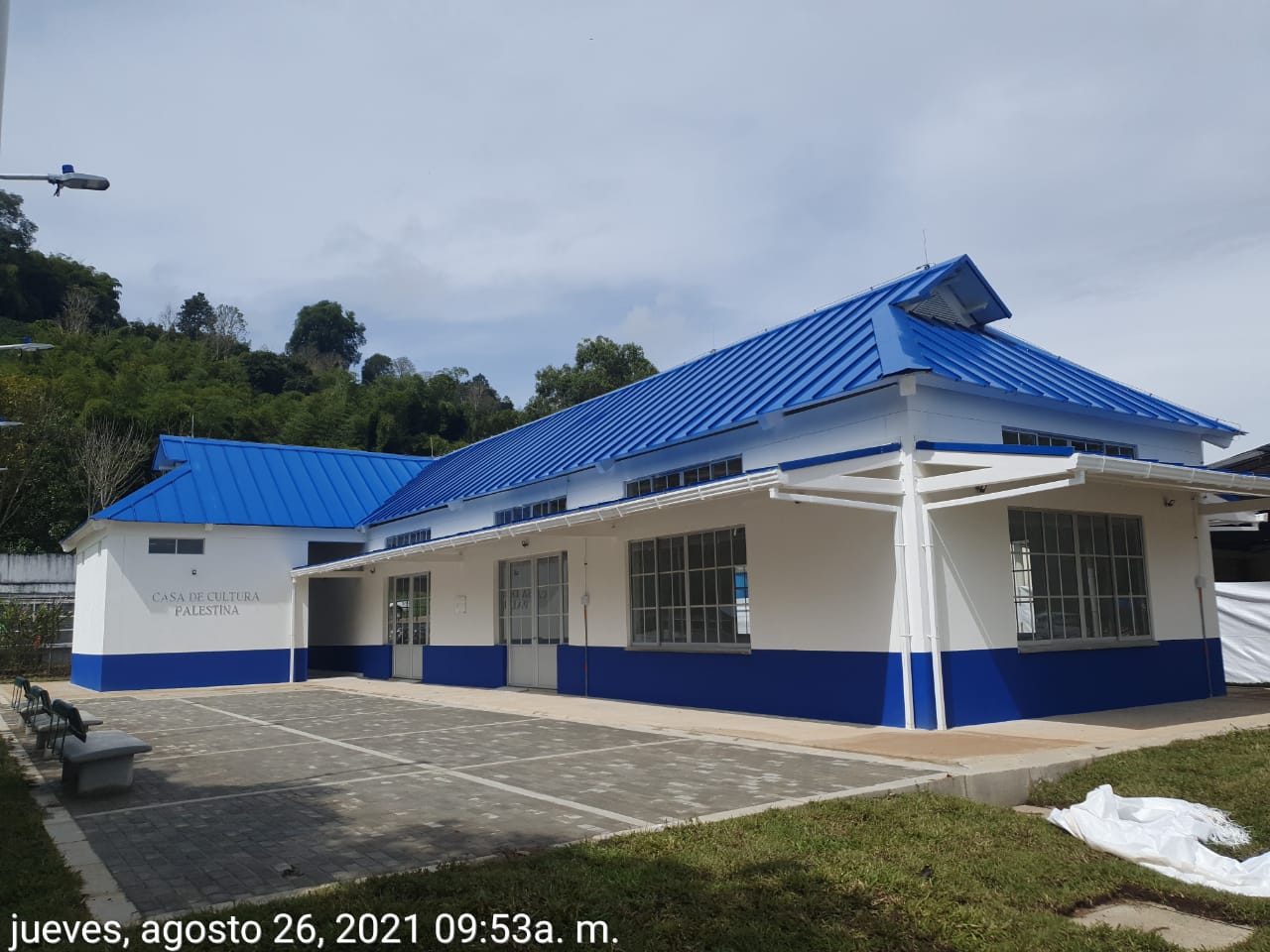 Casa de Cultura Palestina - Huila
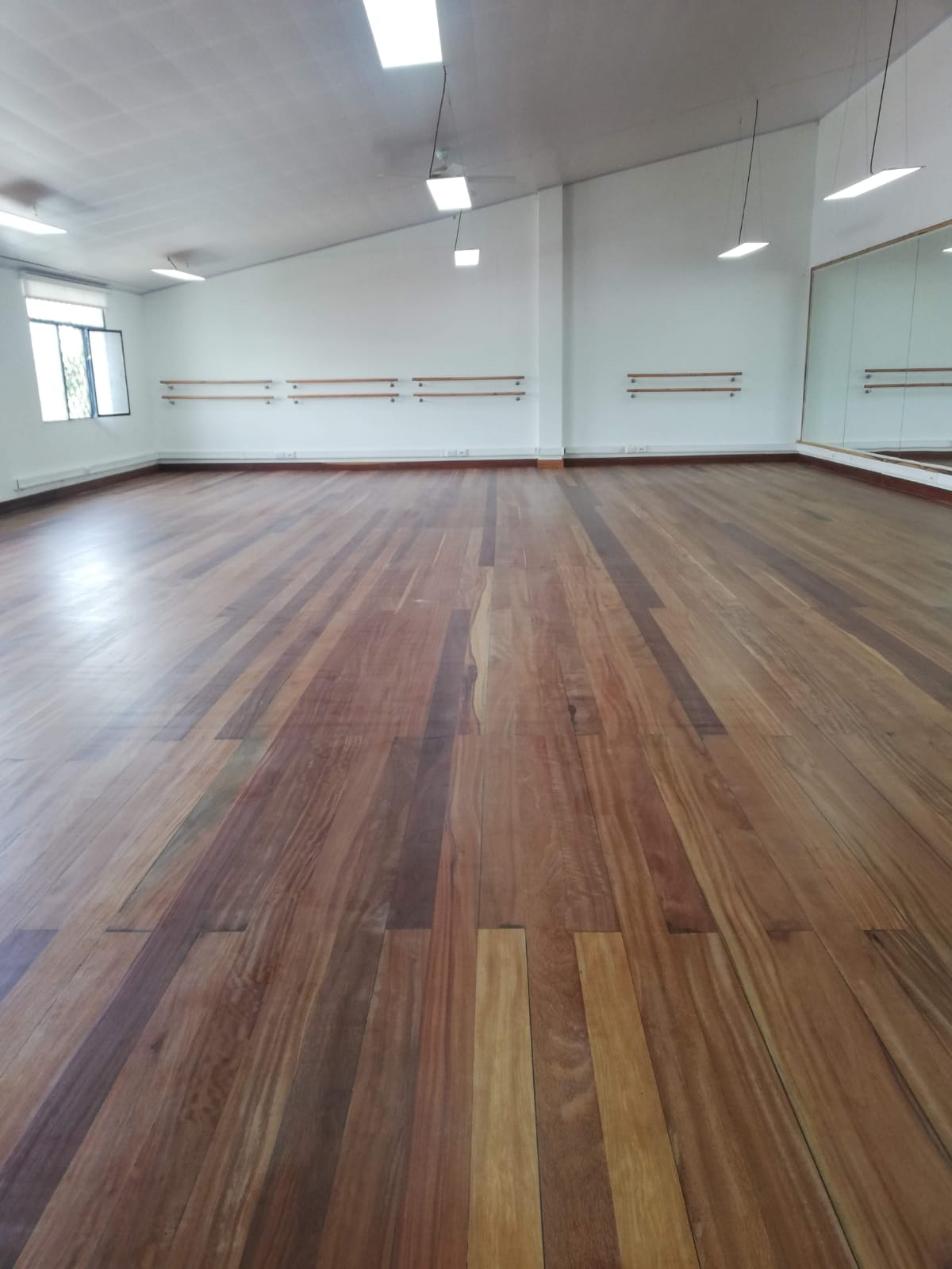 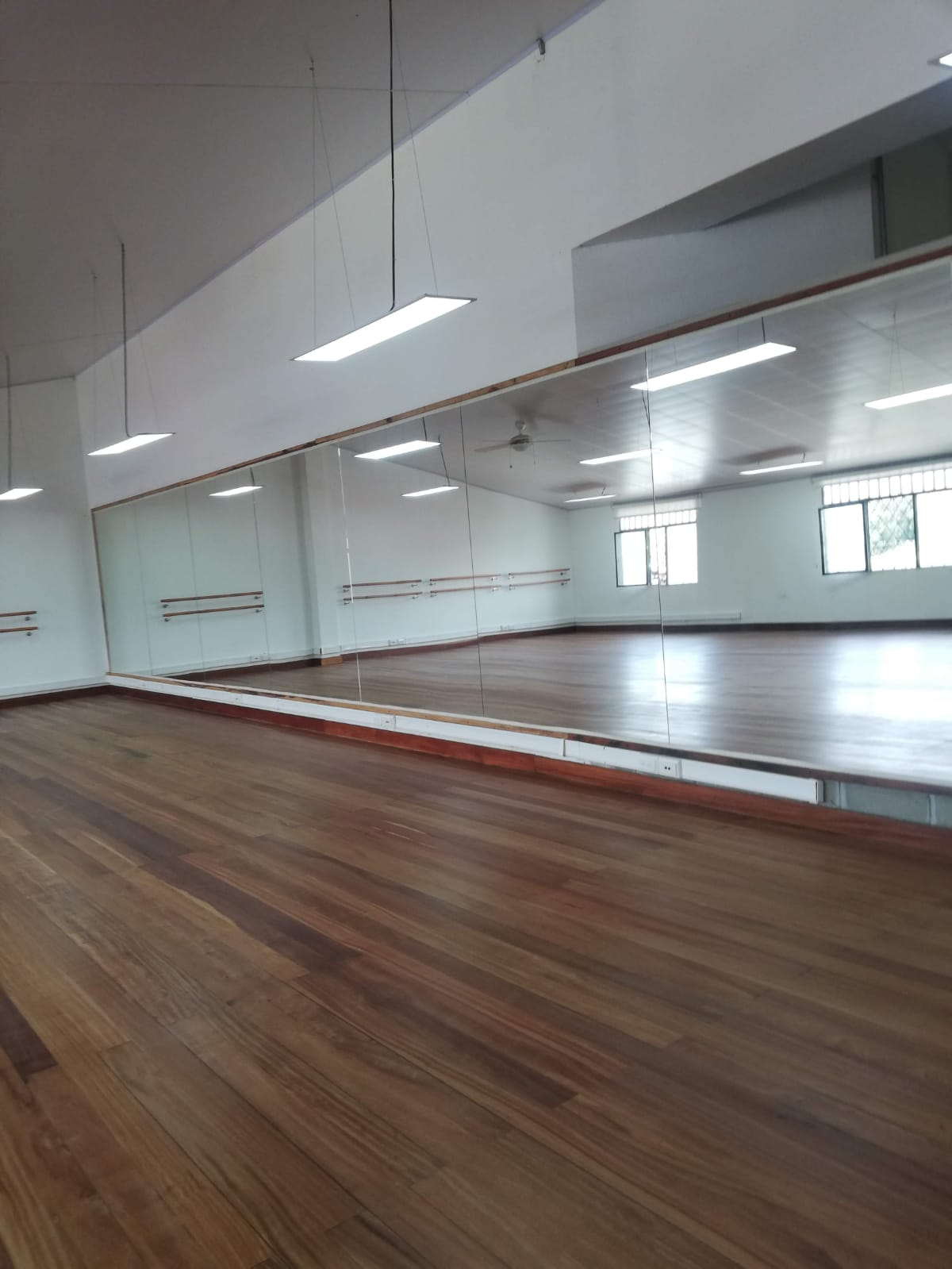 $ 2,804,960,474
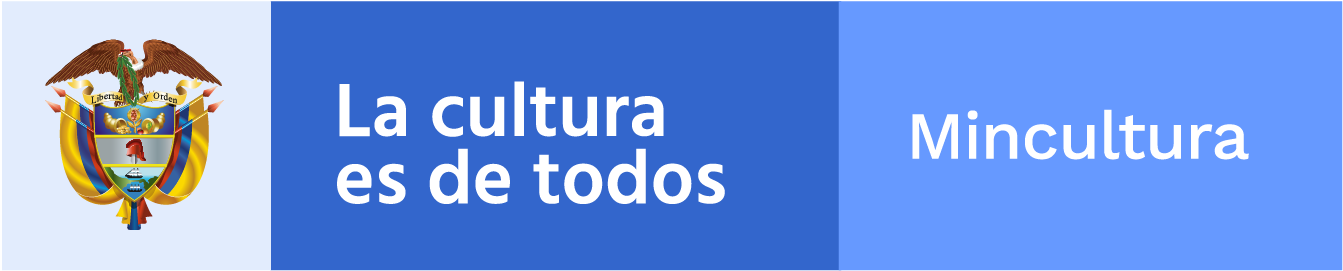 GRUPO INFRAESTRUCTURA CULTURAL
Sala de Danza Isnos- Huila
DOTACIÓN SALAS DE DANZA
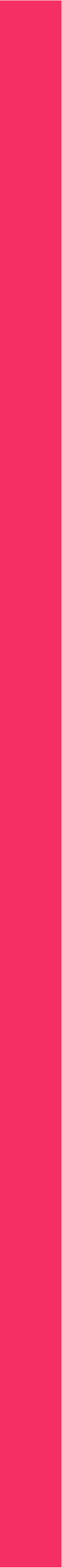 $ 2.316.259.104,78
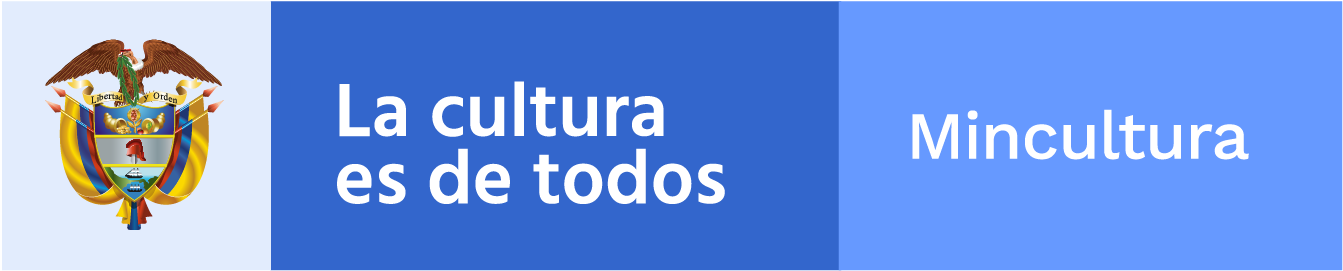 GRUPO INFRAESTRUCTURA CULTURAL
PROYECTOS NUEVOS CONTRATOS INTERADMINISTRATIVOS 2021
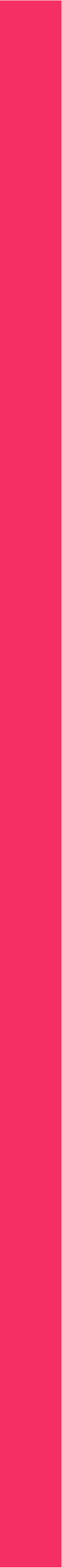 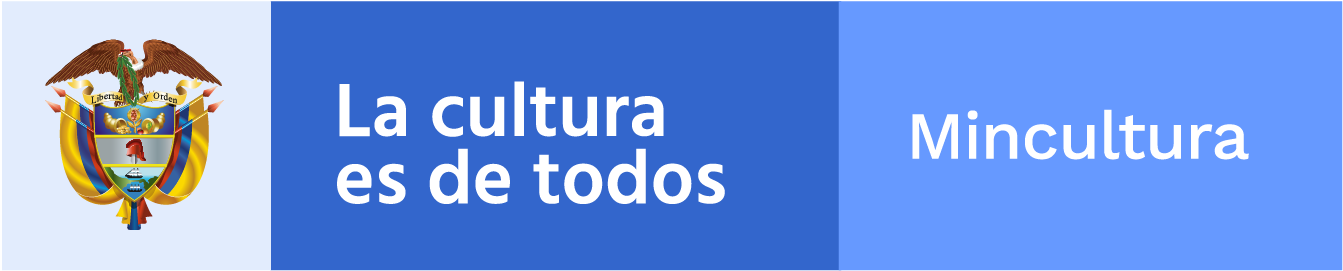 GRUPO INFRAESTRUCTURA CULTURAL
PROYECTOS NUEVOS CONTRATOS INTERADMINISTRATIVOS 2021
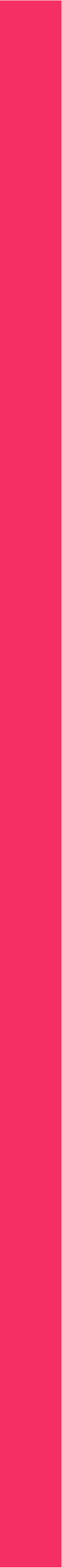 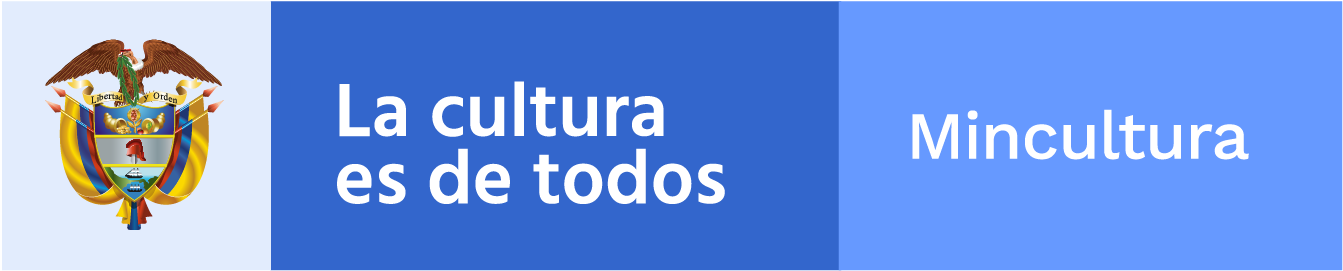 GRUPO INFRAESTRUCTURA CULTURAL
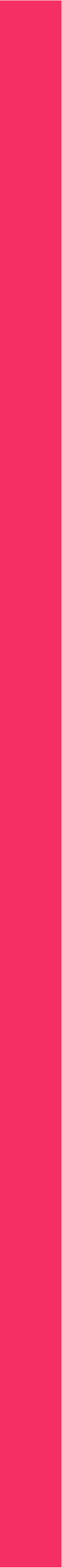 PROYECTOS CONTRATADOS EN DICIEMBRE 2021(LICITACIÓN)
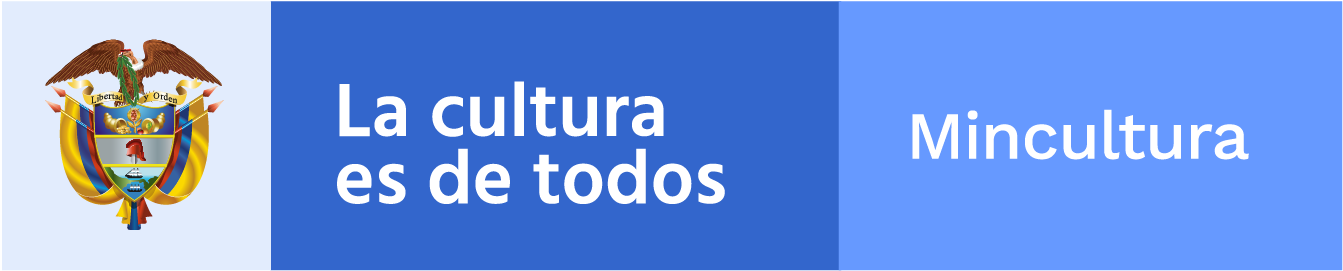 GRUPO INFRAESTRUCTURA CULTURAL
BIBLIOTECAS EN CONVENIO EMBAJADA JAPÓN
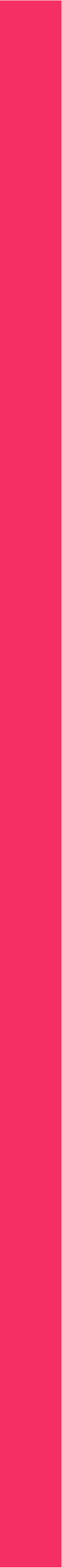 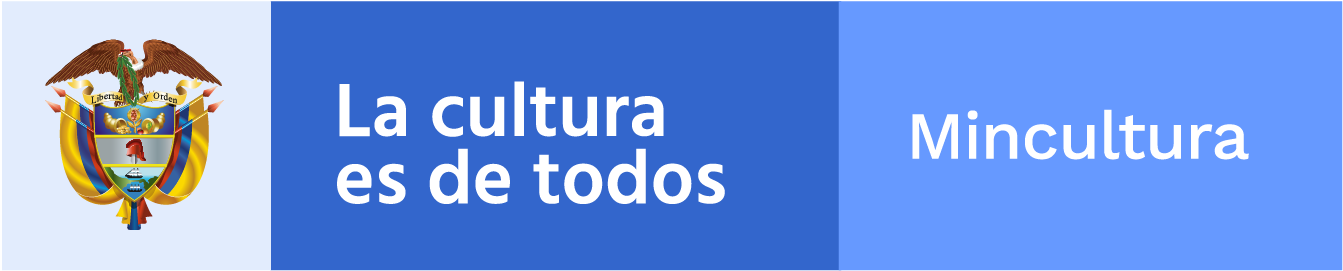 Nota: Actualmente se realiza el procedimiento de viabilización para cuatro Bibliotecas.
GRUPO INFRAESTRUCTURA CULTURAL
PROYECTOS EN CONSTRUCCIÓN VIGENCIAS ANTERIORES A 2021
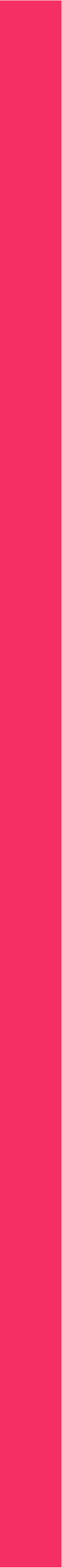